Муниципальное бюджетное дошкольное образовательное учреждение д/с «Солнышко» г. УсманиИнтегрированная образовательная деятельностьУдивительный подводный мир
Подготовила: воспитатель Битюкова Н. В.
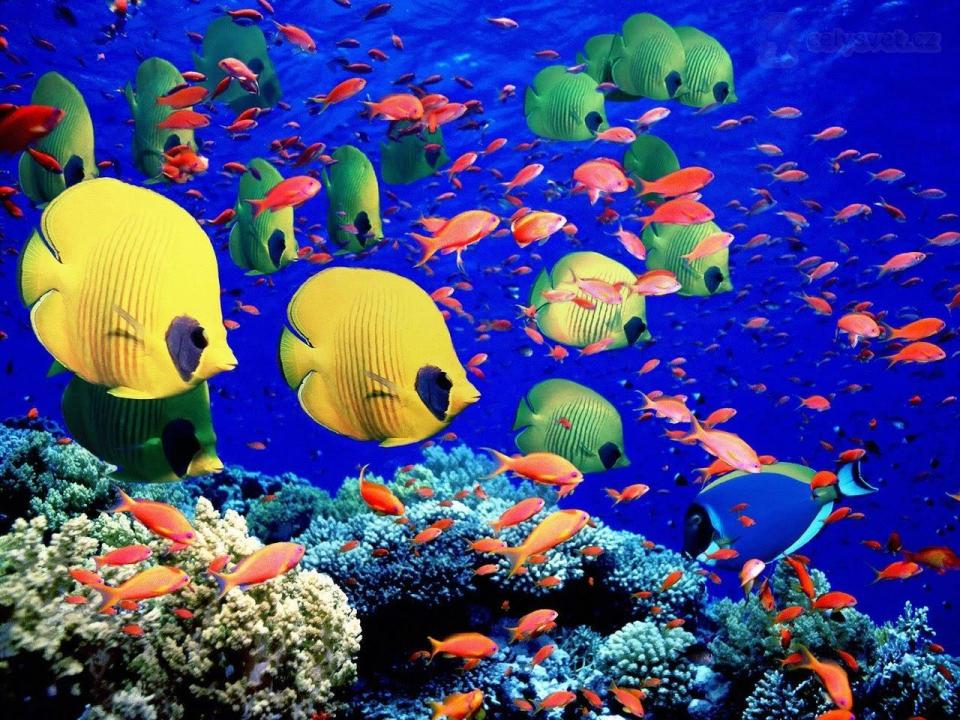 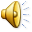 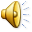 .